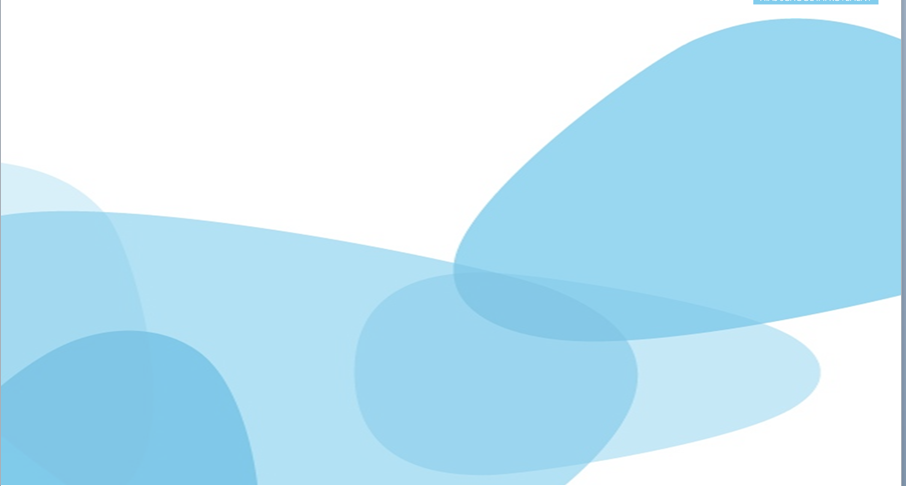 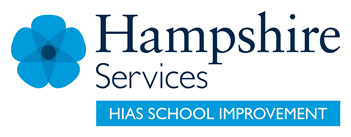 HIAS Blended Learning Resource
Year 1
Multiplication 2; understanding multiplication as repeated addition.
HIAS maths  Team
Spring 2021
Final version

© Hampshire County Council
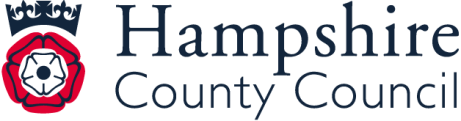 HIAS Blended Learning Resource
These slides are intended to support teachers and pupils with a blended approach to learning, either in-class or online. The tasks are intended to form part of a learning journey and could be the basis of either one lesson or a short sequence of connected lessons. 
The 4-step Polya model for problem solving has been used to provide a structure to support reasoning. Teachers may need to use more or fewer steps to support the range of learners in their class.
Teachers should delete, change and add slides to suit the needs of their pupils. Extra slides with personalised prompts and appropriate examples based on previous teaching may be suitable. When changing the slide-deck, teachers should consider:
Their expectations for the use of representations such as bar models, number lines, arrays and  diagrams.
Which strategies and methods pupils should use and record when solving problems or identifying solutions. This could include a range of informal jottings and diagrams, the use of tables to record solutions systematically and formal or informal calculation methods.
Teachers may also wish to record a ‘voice over’ to talk pupils through the slides.
HIAS Blended Learning Resource
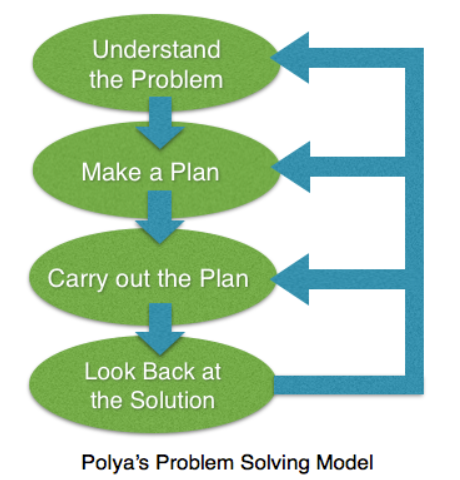 1945 George Polya published  ‘How To Solve It’ 2nd ed., Princeton University Press, 1957, ISBN 0-691-08097-6.
HIAS Blended Learning Resource
Maths focus: Multiplication; understanding multiplication as repeated addition.
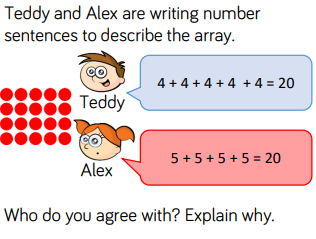 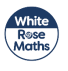 HIAS Blended Learning Resource
Understand the problem
The counters are arranged as equal groups. This means there are the same in each group.

They have been arranged in neat rows and columns to help us see the equal groups.

This is called an array.

Both children have recorded addition number sentences to show the total number of counters. They have both got the same answer.

When you build an array, you are adding an equal group each time. This is called the group size. You have to also think about how many groups there are.

How do I know they are both correct or incorrect?
TASK
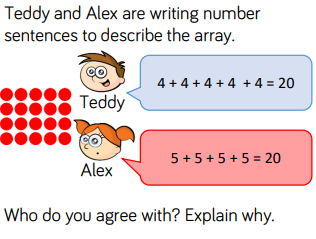 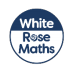 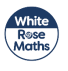 HIAS Blended Learning Resource
Make a Plan
Step 1: Show Teddy’s and Alex’s calculations as a picture.


Step 2: Check the addition of each group using a number line.


Step 3: Say whether I agree or disagree.
TASK
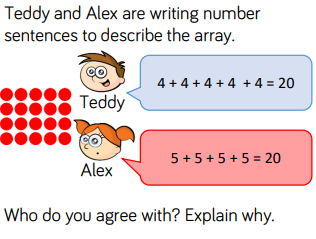 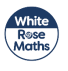 Step 1: Show Teddy’s and Alex’s calculations on the picture.
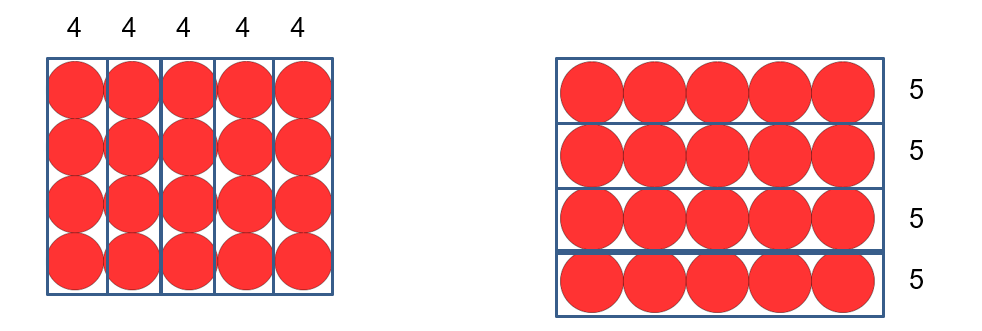 Teddy
Alex
HIAS Blended Learning Resource
Carry out your plan: show your reasoning
Step 1: Look at each column to see how many counters are in each column. Do the same for each row and record on the picture.

Step 2:
Look at the group size for each picture. This shows the equal amount you are adding each time. Check how many equal groups there are and record using addition sentences.

Step 3: Decide who you agree with and explain why. Use these sentences to help you.

I agree with Alex because….

I agree with Teddy because…

I agree with both because…
I do not agree with either because…
TASK
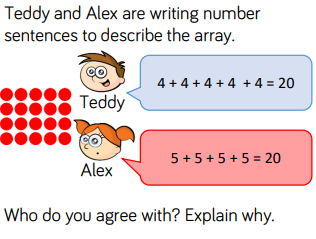 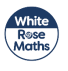 Step 1: Look at each column to see how many counters are in each column. Do the same for each row and record on the picture.
There are 4 equal groups of 5
The group size is 5.
There are 4 equal groups
4
4
4
4
4
Step 3: Say whether I agree or disagree.
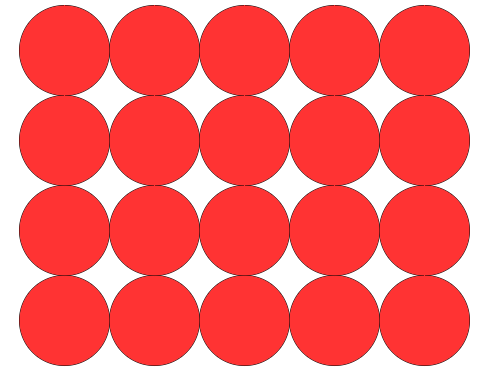 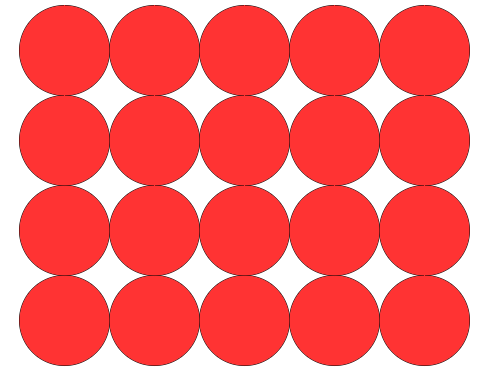 5
I agree that both match the picture. Teddy has counted 5 groups of 4 and Alex has counted 4 groups of 5 which both give 20.
5
5
5
5
5
5
5
There are 5 equal groups of 4
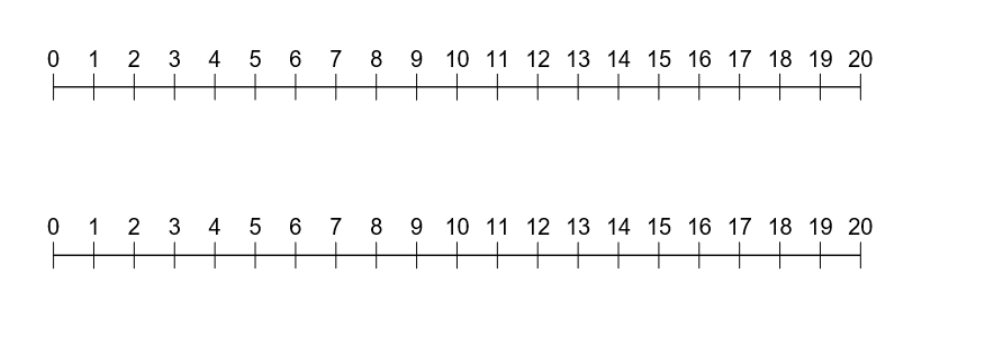 Step 2: Check the addition of each group using a number line.
The group size is 4.
There are 5 equal groups
4
4
4
4
4
HIAS Blended Learning Resource
Review your solution: does it seem reasonable?Which steps/ parts did you find easy and which harder?
How could you check?

Go through the steps you took  and check for errors
Remember the question is asking you to talk about who you agree with and explain by talking about your picture.
TASK
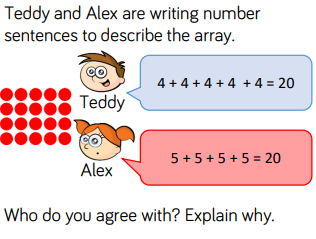 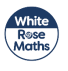 HIAS Blended Learning Resource
Now try this one
Understand the problem

Make a plan

Carry out your plan: show your reasoning 

Review your solution: does it seem reasonable?

Think about your learning: which parts of the problem did you find easy and which parts did you find harder?
TASK
Here are 12 counters. How many different arrays can you build with them showing the equal groups?
HIAS Blended Learning Resource
HIAS Maths team
The HIAS maths team offer a wide range of high-quality services to support schools in improving outcomes for learners, including courses, bespoke consultancy and in-house training.  

For further details referring to maths, please contact either of the team leads:
	Jacqui Clifft : Jacqui.clifft@hants.gov.uk
	Jo Lees: Jo.Lees@hants.gov.uk

For further details on the full range of services available please contact us using the following details:
 
Tel: 01962 874820 or email: hias.enquiries@hants.gov.uk 






For further details on the full range of services available please contact us using the following details:
 
Tel: 01962 874820 or email: hias.enquiries@hants.gov.uk
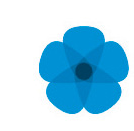 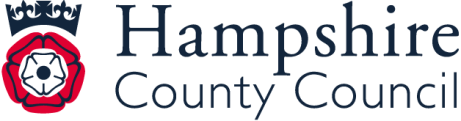